现有水、盐水、食醋、白糖、食盐、铝柱、铜柱 等物质
1、请你从水、盐水、食醋中挑出食醋吗，
并说出你的鉴别方法。
2、请你从铝、铜中挑出铜吗，并说出你的鉴别方法。
温馨提示：每种物质都有自己的特性。如：形状、颜色、气味、味道、软硬度、导电性、导热性等。
3、请你从水、盐水中挑出盐水吗？
，
想一想
日常生活中人们是根据什么
来鉴别不同物质的?
物质的颜色、状态、软硬、
气味等
这些都是物质的特性
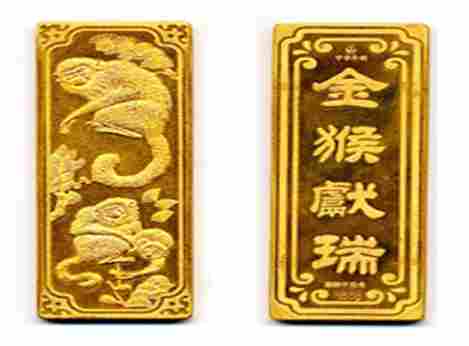 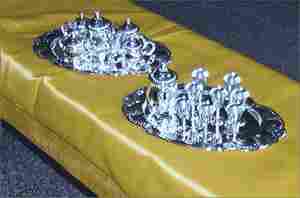 是金条还是镀铜铁条？
是银制品还是不锈钢？
沪科版物理八年级教学课件
第五章  质量与密度
第三节 科学探究：物质的密度
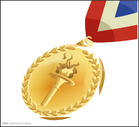 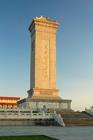 导入新课
学习目标
   1.理解密度的物理意义。(重点)
   2.会查密度表，知道水的密度。（重点）
   3.用密度知识解决简单的实际问题。（难点）
1.怎样根据外观颜色来鉴别铜块和铝块？
2.怎样鉴别体积相同的银块和铝块(同种颜色)？
探究物体的质量与体积的关系？
不同体积的同种物质,其质量是否相等？

相同体积的不同物质质量与体积是否相等？
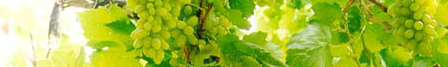 探究一：用天平测量具有相同体积的不同物质的质量．
器材
体积相同
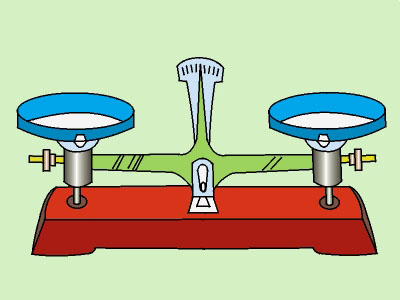 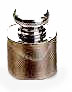 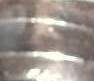 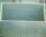 木块
铁块
铝块
砝码
托盘天平
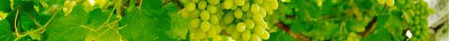 将实验数据填入下表中
质量g
体积cm3
质量/体积g/ cm3
200
0.5
100
200
1580
7.9
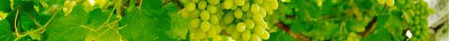 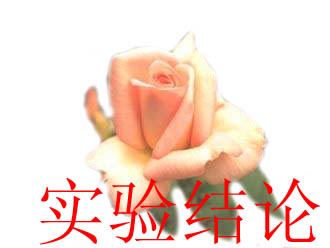 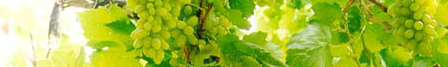 相同体积的不同物质质量不同 ．
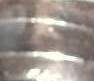 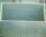 相同体积的木块、铁块、铝块
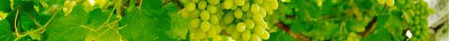 猜一猜，不同体积的铁，质量是否相同？
探究二：用天平测量具有不同体积的相同物质的质量．
同种物质
器材
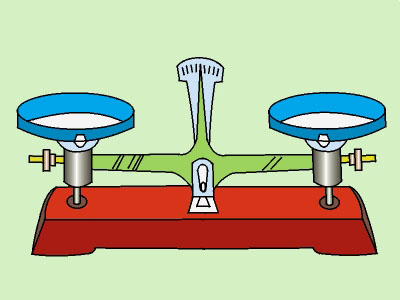 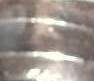 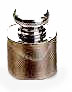 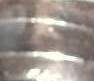 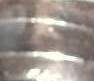 托盘天平
砝码
铁柱1
铁块
铁柱2
实验数据记录表：
121.2
7.8
15.6
g/cm³
g/cm³
10
7.76
78.4
g/cm³
25.1
7.74
194.4
不同
不同体积的同种物质，其质量        。其质量和体积的比值        。
相同
实验证明：
由同种物质组成的物体的质量与其体积的比值是一定的，由不同种物质组成的物体的质量与其体积的比值之一般不同。因此,这个比值就反映了物质的一种特性。
密度
密度的定义：
   在物理学中，把由某种物质组成的物体的质量与其体积的比叫做这种物质的密度。
表示符号：ρ
密度的公式：
m—质量—千克（kg）
v—体积—立方米（mᵌ）
ρ—密度—千克每立方米（kg/mᵌ）
m=ρV
千克/米3  读作：“千克每立方米”
m
ρ =
克/厘米3读作：“克每立方厘米”
1千克/米3 =10-3 克/厘米3
1克/厘米3=103千克/米3
ρ
＝
m
V
＝
V
ρ
密度的单位：
密度的公式:
密度的单位由质量和体积的单位组成
那么密度是单位应该是什么？
密度的说明：
1.密度是物质的特性之一，不同的物质密度一般不同；
2.每种物质都有一定的密度，同种物质在相同状态（温度、压强）的密度是不变的。
3.“特性”与“属性”：属性不需要附加条件，如物体的形状、状态、温度、位置和质量没有关系；而特性是需要附加条件的。
想一想：
你能解释出它们的
物理意义吗？
7.9×103㎏/m3
2.7g/cm3
回忆：
1m/s:表示物体在一秒内走了1m.
密度的含义：
铁的密度为7.9×103kg/m3的含义：
1立方米的铁的质量为7.9×103kg.
思考：水的密度为1.0g/cm3的含义是什么？
表示：1立方厘米的水的质量为1.0g.
分析:密度公式ρ=m/v，表示某种物质的密度是由它的质量与它的体积比值决定的，所以我们说密度是物质本身的性质，同种物质的密度是相同的。不能简单的说物质的密度ρ与质量m成正比，与体积v成反比。
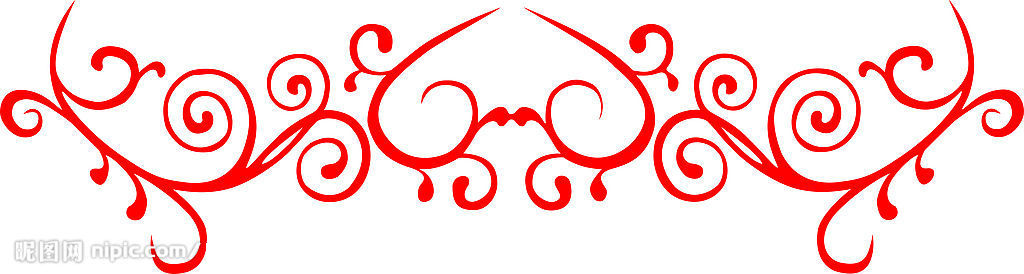 分析：由密度的定义式 ρ=m/v 可知：当水倒掉一半时，表示质量和体积均减少一半，这时它们的比值仍不会变化。所以剩下的水密度是不变的。类似于：
利用比例关系解密度问题
（1）同一种物质，密度相同，体积大的质量也大，物质的质量跟它的体积成正比。即: ρ一定,
(2)不同的物质，密度不同，在体积相同的情况下，密度大的质量也大，物质的质量跟它的密度成正比。即：当V一定时,
(3)不同的物质，密度不同，在质量相同的情况下，密度大的体积反而小。物体的体积跟它的密度成反比，即：当m一定时，